KISLINE IN BAZE V  VSAKDANJEM ŽIVLJENJU
Avtor: Katja Lenassi					Mentor: Martina Marc		

April, 2020
KISLO, BAZIČNO, NEVTRALNO
Snovi lahko opredelimo kot kisle, nevtralne ali bazične.






Verjetno se ne zavedaš, da so kisline in baze prisotne na vsakem koraku. 
Nahajajo se v tvojem telesu, v okolju kjer živiš, jih uporabljamo v gospodinjstvu, v kozmetiki in tudi v industriji.
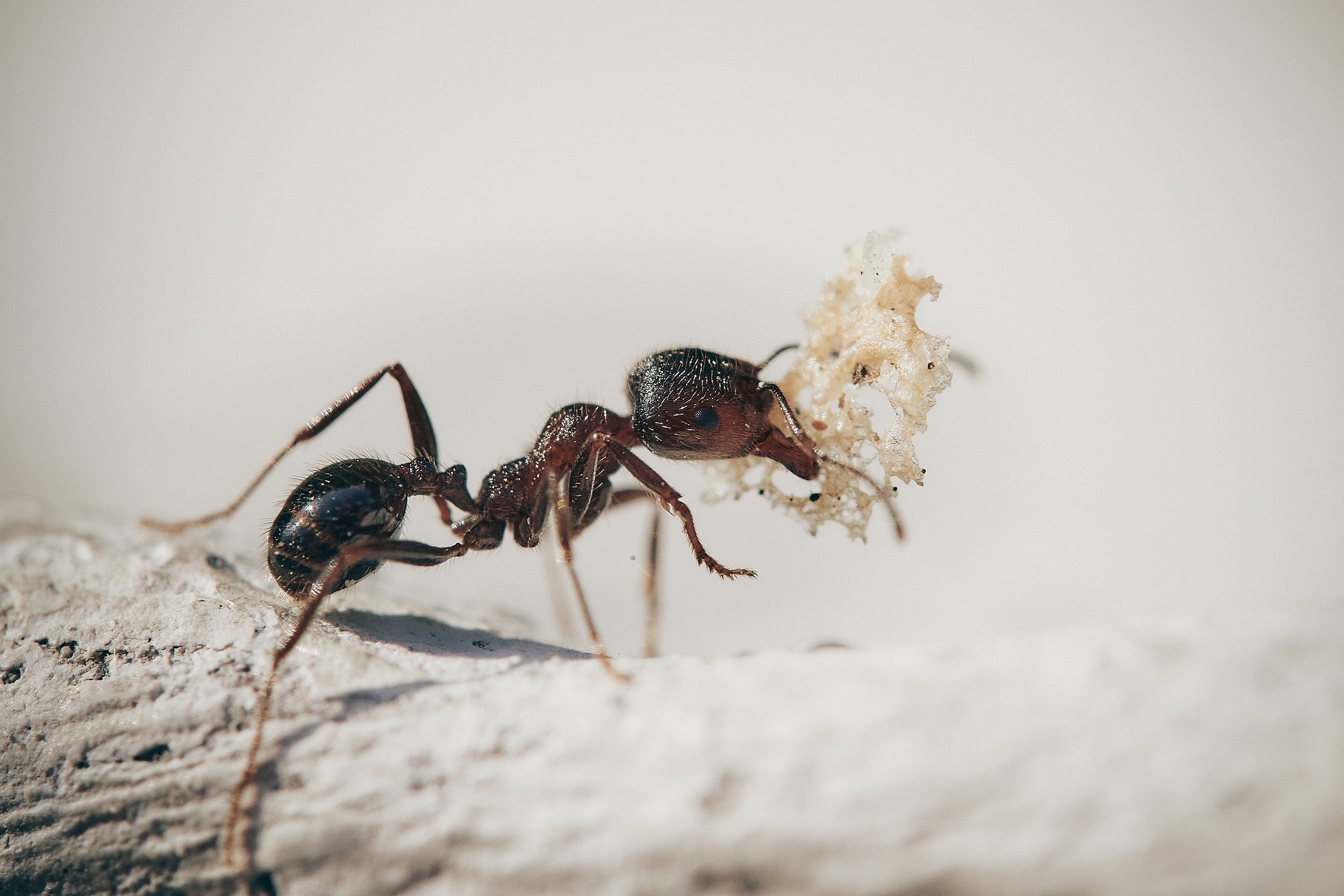 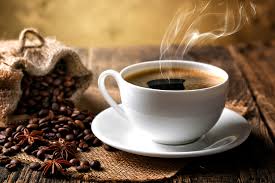 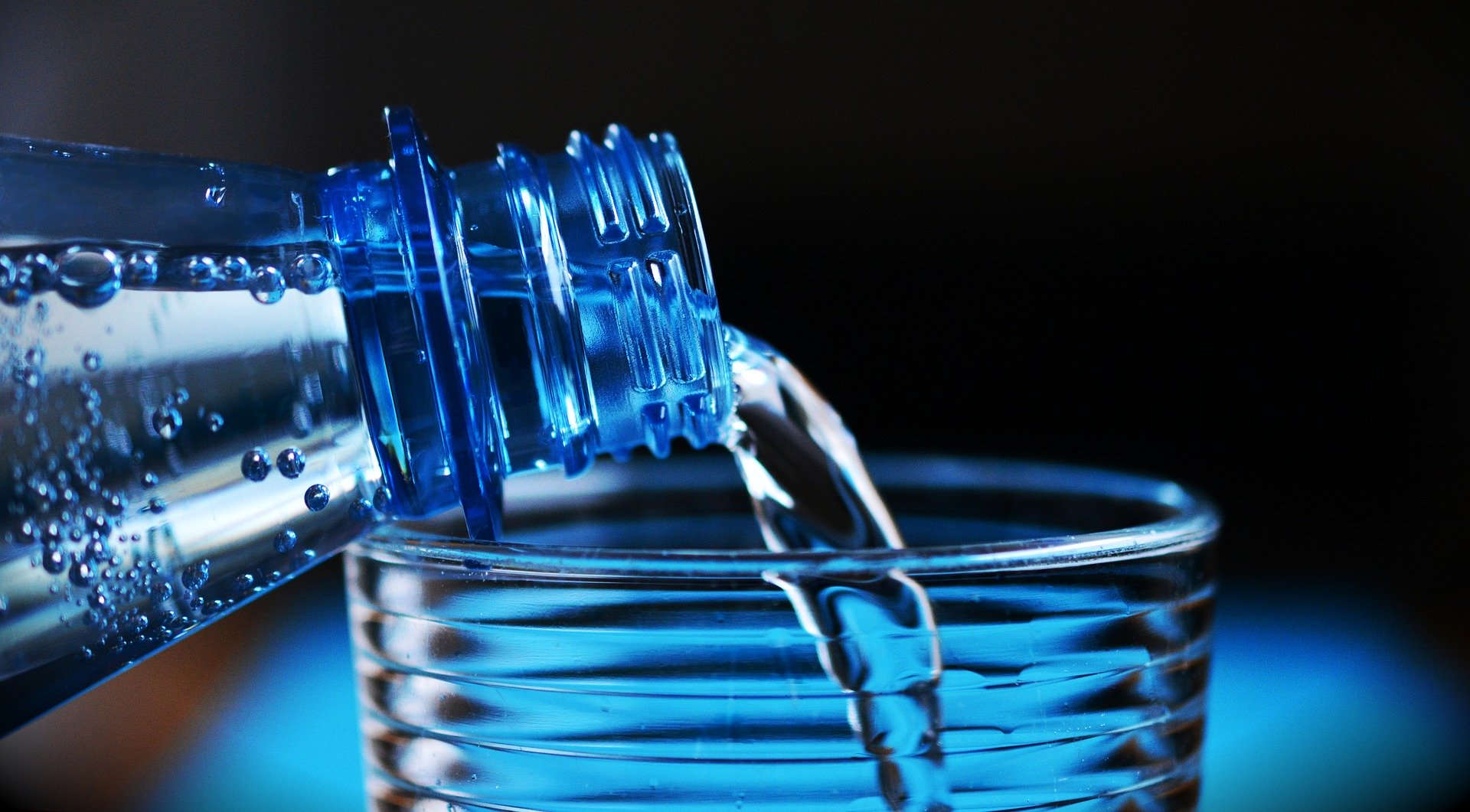 NEVTRALNO
KISLO
BAZIČNO
KISLINE
S kislinami se srečujemo zelo pogosto.
V živih bitjih:

V želodcu: klorovodikova kislina (HCl),  ki omogoča prebavo hrane.
V mišicah: mlečna kislina (C3H6O3), ki se pojavi v mišicah po naporni vadbi.
V urinu: sečna kislina (C5H4N4O3), ki se izloči s sečem.
V koprivah in mravljah: mravljična kislina (CH₂O₂), ki služi kot obramba pred plenilci.
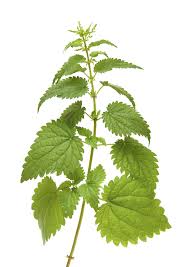 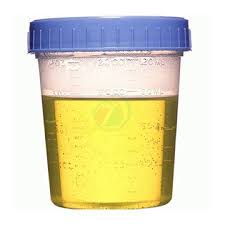 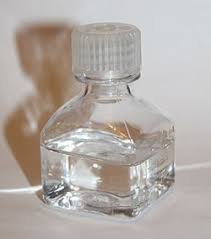 mlečna kislina
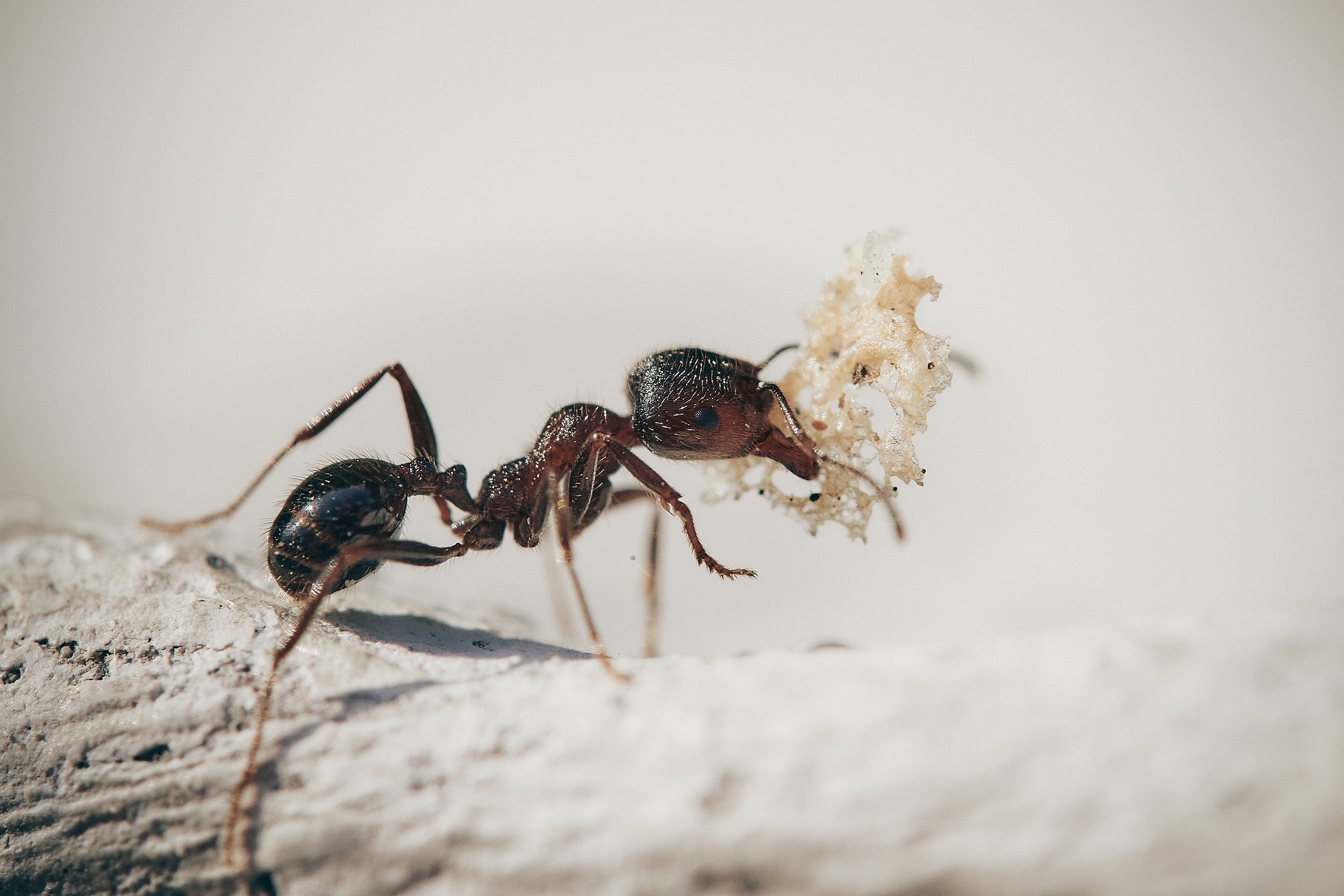 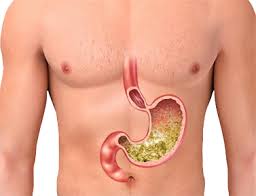 mravljična kislina
klorovodikova kislina
sečna kislina
Kisline v prehrani:
kis: Ocetna kislina (CH₃COOH), ki jo uporabljamo za obogatitev jedi.
V zelenjavi: Oksalna kislina (C2H2O4) in v sadju: citronska (C₆H₈O₇), vinska (C4H6O6), jabolčna kislina (C4H6O5), ki nas pozimi varujejo pred prehladnimi obolenji.
V mlečnih izdelkih: mlečna kislina (C3H6O3), prisotna v jogurtih, kislem mleku, ki ugodno vplivajo na črevesno floro.
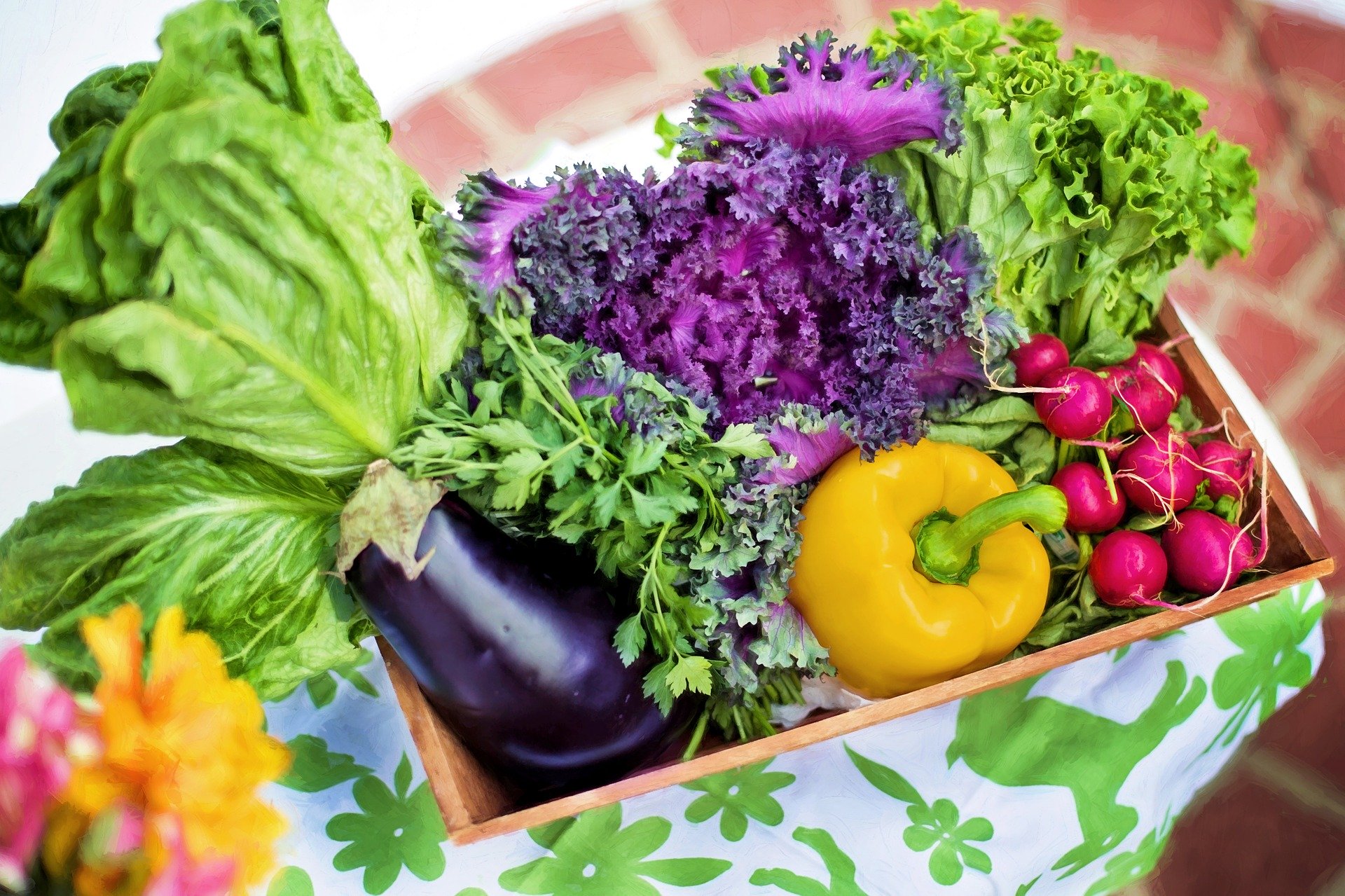 jabolčna kislina
ocetna kislina
citronska kislina
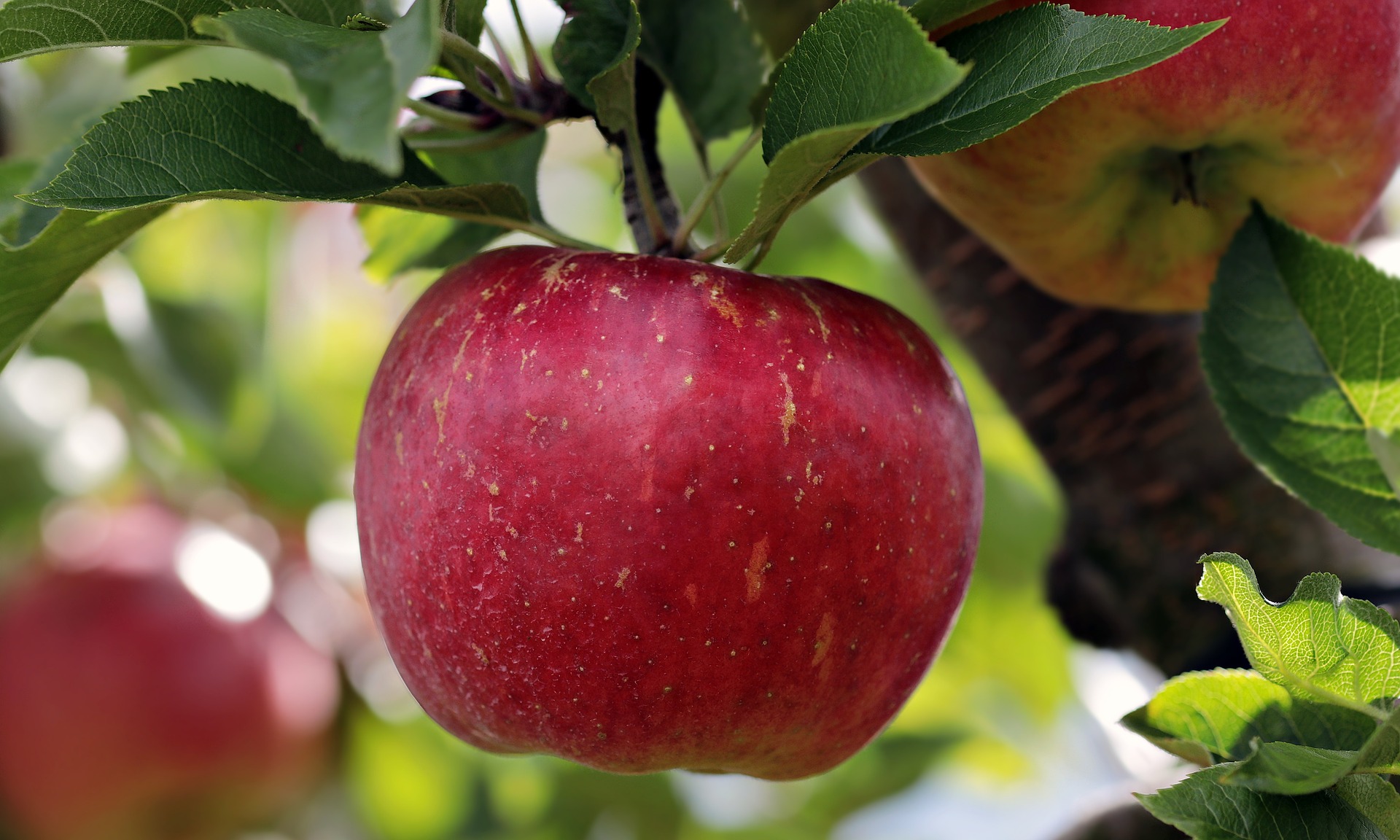 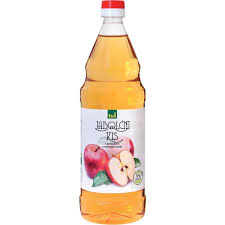 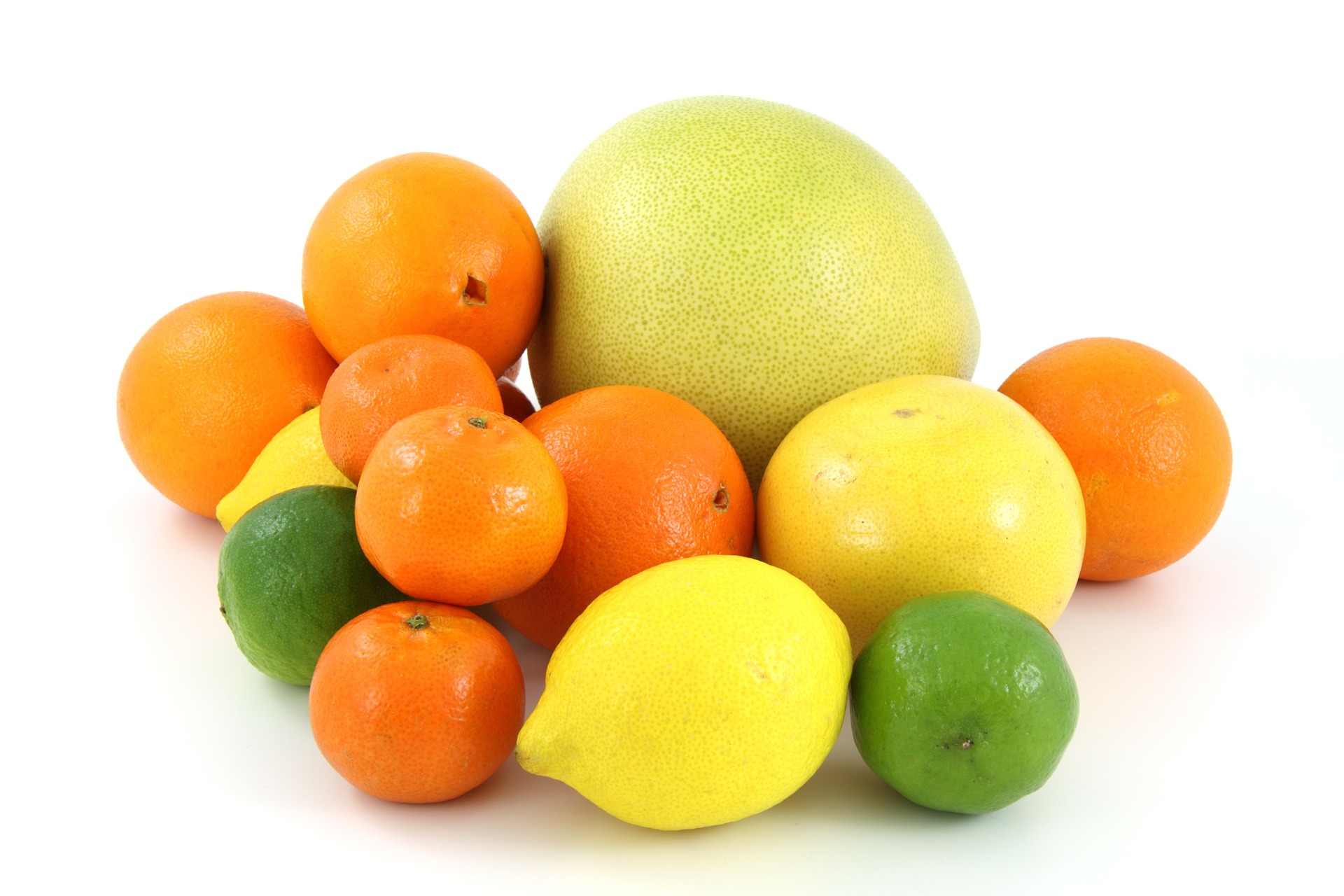 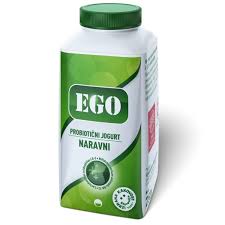 oksalna kislina
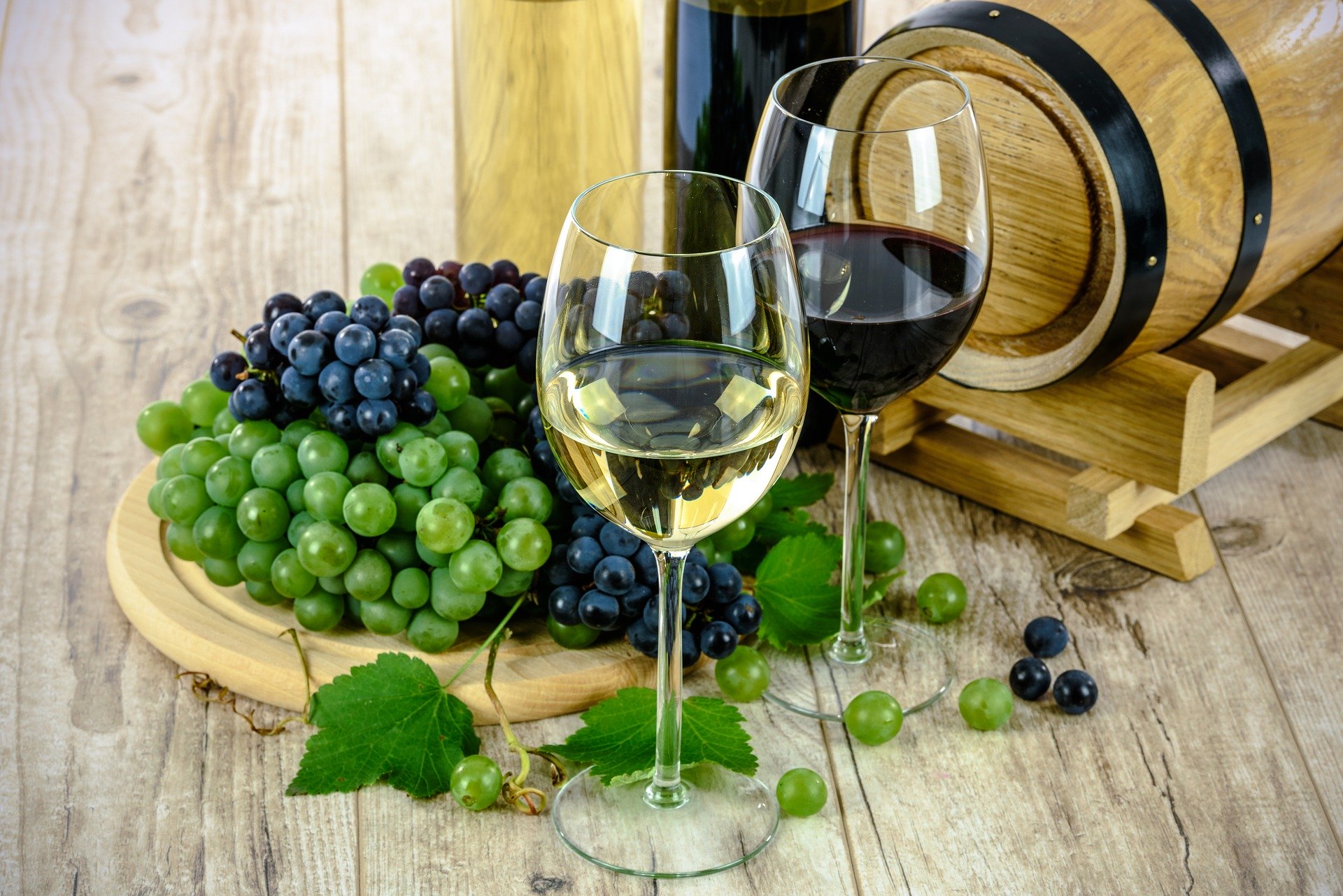 mlečna kislina
vinska kislina
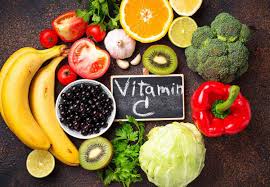 Askorbinska kislina (C6H8O6)je drugo ime za vitamin C, 
   ki krepi imunski sistem.


Acetilsalicilna kislina (C₉H₈O₄)se nahaja v tabletah aspirina 
   in se pogosto uporablja kot sredstvo proti bolečinam.


Fosforjeva kislina (H3PO4) pa se nahaja v
   nekaterih gaziranih pijačah.
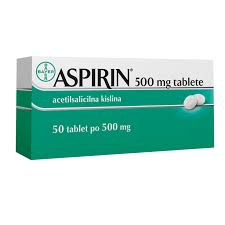 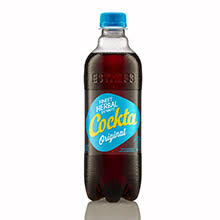 BAZE
Baze so v naravi manj razširjene kot kisline. 
Najdemo jih v obliki rastlinskih pepelov kot natrijev karbonat (Na2CO3) in 
  kalijev karbonat (K₂CO₃).

Prisotne so tudi kot alkaloidi v rastlinah. Alkaloide v zelo zelo majhnih količinah uporabljajo kot zdravilne učinkovine v zdravilih. Številni izmed njih sodijo med droge:
Kofein, nikotin, morfij, atropin, kokain.
Koka iz katere pridelujejo kokain
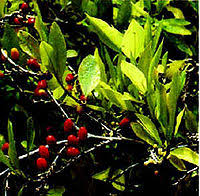 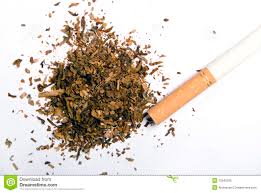 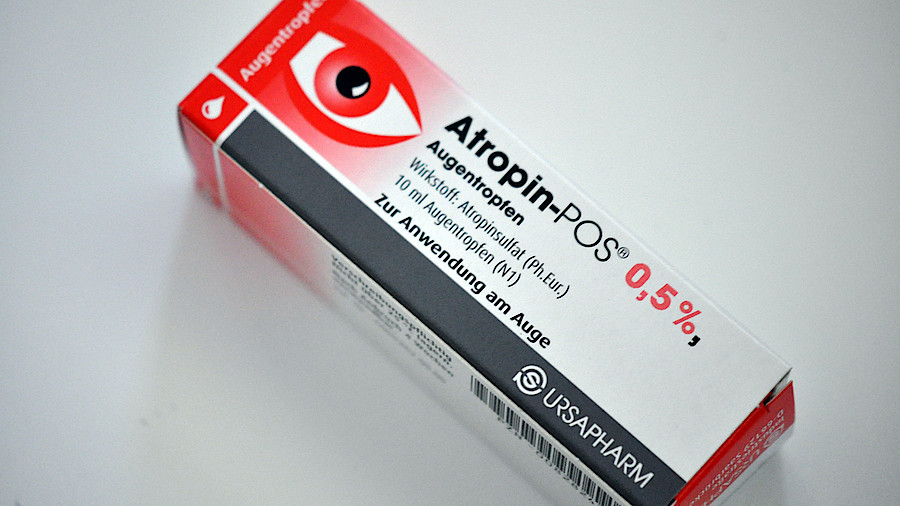 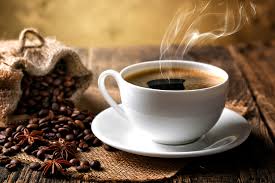 kofein
nikotin
atropin
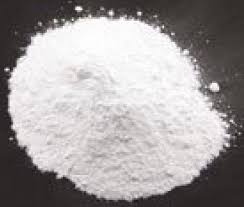 Kalcijev hidroksid (Ca(OH)₂) ali gašeno apno 
   se uporablja v gradbeništvu.


Natrijev hidroksid (NaOH) je sestavina 
   v nekaterih čistilih, npr. varikina.

Amoniak (NH3) se nahaja v nekaterih preparatih za barvanje las
   in ima oster, neprijeten vonj.
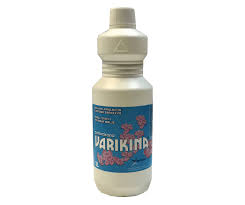 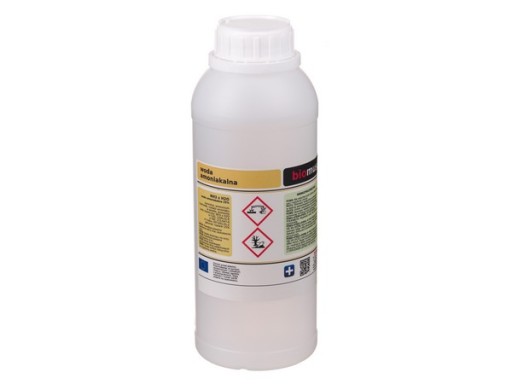 Baze so prisotne tudi v čistilnih sredstvih za pečice, za pranje posode, v detergentih, v milih in zobnih pastah.




V peki slaščic uporabljamo pecilni prašek, ki je ravno tako bazičen.

Če imamo težave z želodčno kislino 
  (pravimo, da nas peče „zgaga“),
   vzamemo zdravilo Rupurut, ki ima bazičen učinek.
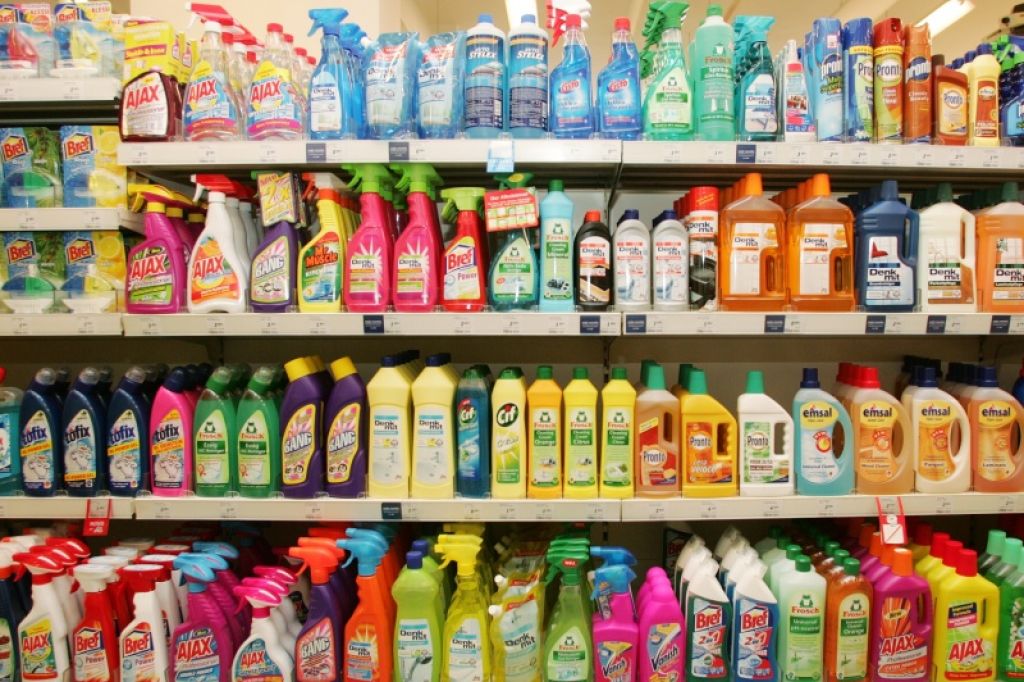 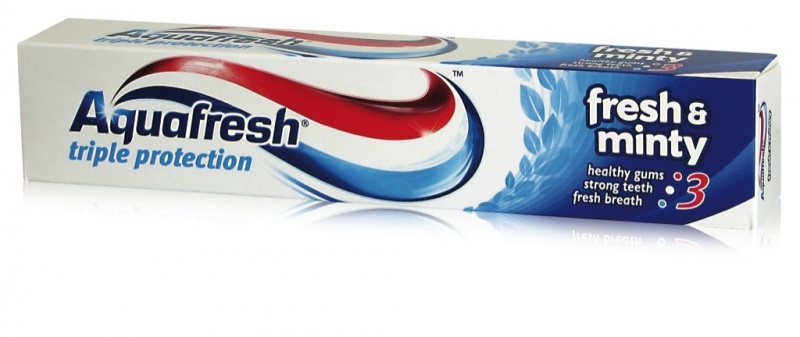 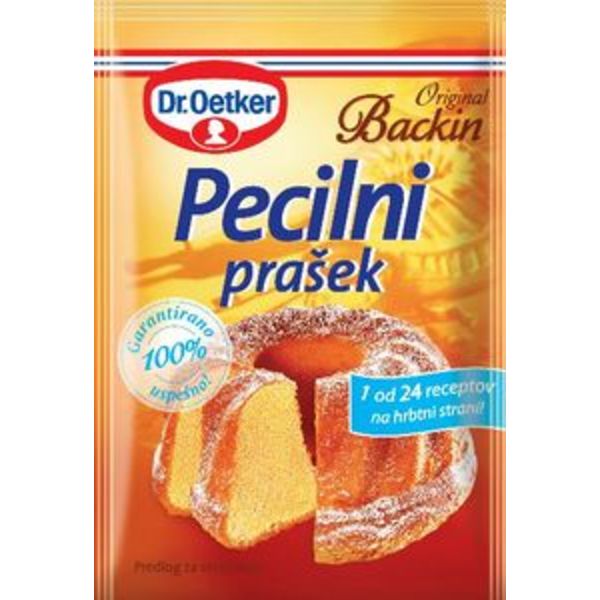 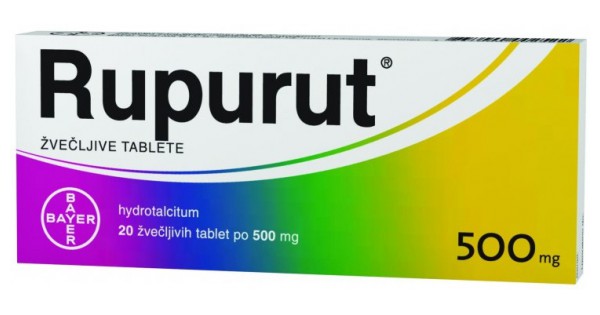 ZNAČILNOSTI KISLIN IN BAZ
Kot že ime snovi pove, so kisline kisle, baze pa so bazične. 

Res je, da se z večino kislin in baz srečujemo v vsakdanjem življenju in jih tudi uživamo, pa vendar na ta način ne preverimo ali je kislina res kisla, ali ne. 

Za ugotavljanje kislosti oz. bazičnosti uporabljamo snovi, ki jim pravimo
   INDIKATORJI.
INDIKATORJI
Kislinsko-bazične barvne indikatorje uporabljamo za ugotavljanje kislosti ali bazičnosti snovi.
To so barvila, ki se značilno obarvajo glede na to ali je snov kisla, ali bazična. 

Pri pouku se pogosto uporablja naravo barvilo iz rdečega zelja.

Barvna pH lestvica barvila iz rdečega zelja:
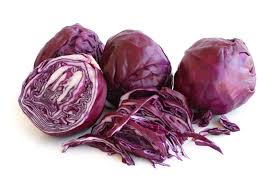 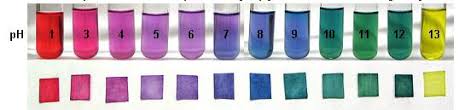 BAZIČNO (8 -13)
KISLO (1-6)
NEVTRALNO
V laboratoriju uporabljajo različne indikatorje. Najpogosteje uporabljajo: lakmus, metiloranž in fenolftalein.

V spodnji tabeli imaš zapisano, kako se posamezen indikator obarva v močno kisle oz. v močno bazičnem okolju.




V lakmusu je več barvil, ki so pridobljena iz različnih vrst lišajev. 
  Pri dokazovanju kislin in baz se pogosto uporabljajo lakmusovi  
   papirčki (papir prepojen z lakmusom).
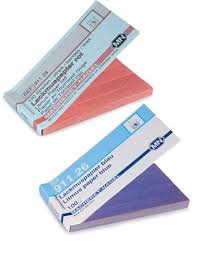 Moder lakmusov papir se 
   v kislem obarva rdeče.
Rdeč lakmusov papir se v bazičnem obarva modro.
pH LESTVICA
Kako zelo je raztopina kisla ali bazična, lahko ugotovim le, če poznamo pH vrednost snovi. 
S pH vrednostjo predstavljamo kislost oz. bazičnost snovi. 
Lestvica ima razpon od 0 do 14. 
Čim manjši je pH, tem bolj je snov kisla (
Čim večji je pH, tem bolj je snov bazična.
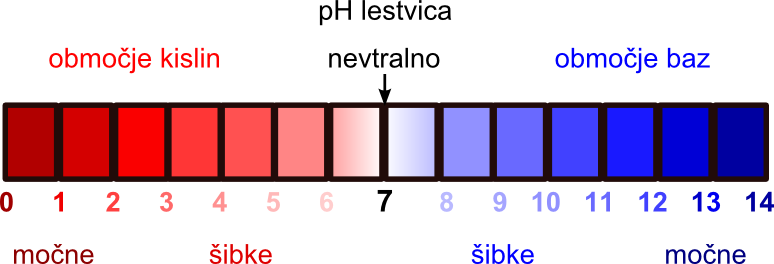 Če je pH snovi manjši od 7, potem je snov kisla (limonin sok, kis, šipkov čaj).

Če je pH snovi enak 7, potem je snov nevtralna. Čista voda je nevtralna in njen pH je enak 7. V vodovodni vodi, deževnici in morski vodi so raztopljene različne snovi, zato je pH različen od pH vrednost čiste vode.

Če je pH snovi večji od 7, potem je snov bazična (kava, pecilni prašek, zobna pasta). 

Vrednost pH lahko izmerimo tudi z elektronskim pH metrom ali univerzalnimi indikatorskimi lističi.